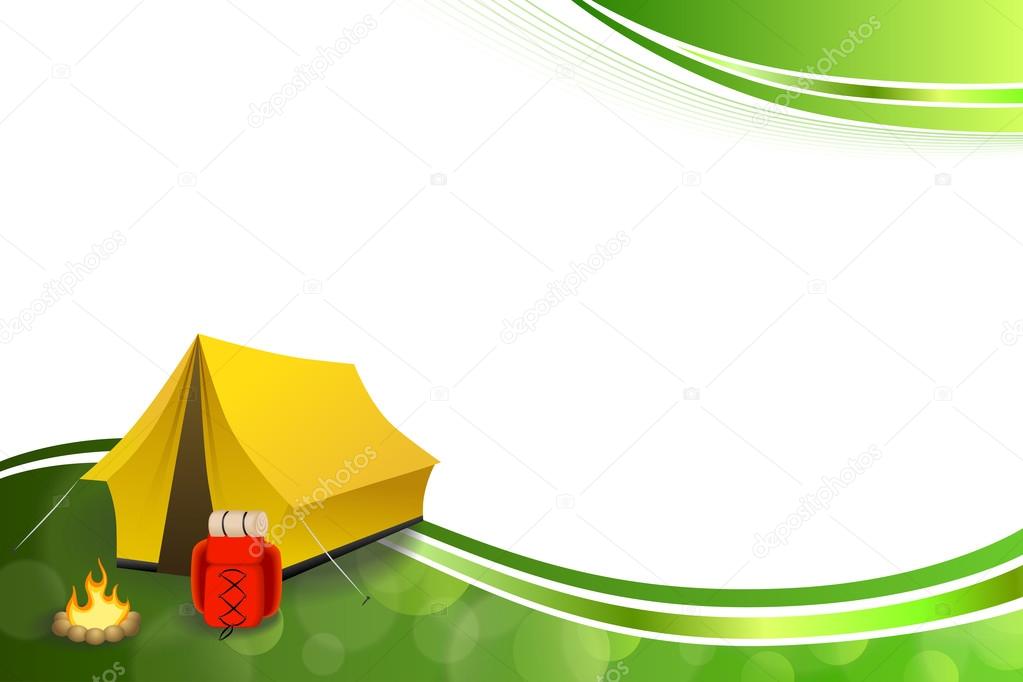 Туристические походы, как форма организации физкультурно- оздоровительной работы в ДОУ
Подготовила : инструктор по физической культуре 
Бабушкина Татьяна Сергеевна
МДОУ «Детский сад Улыбка» п. Суксун
2019 год
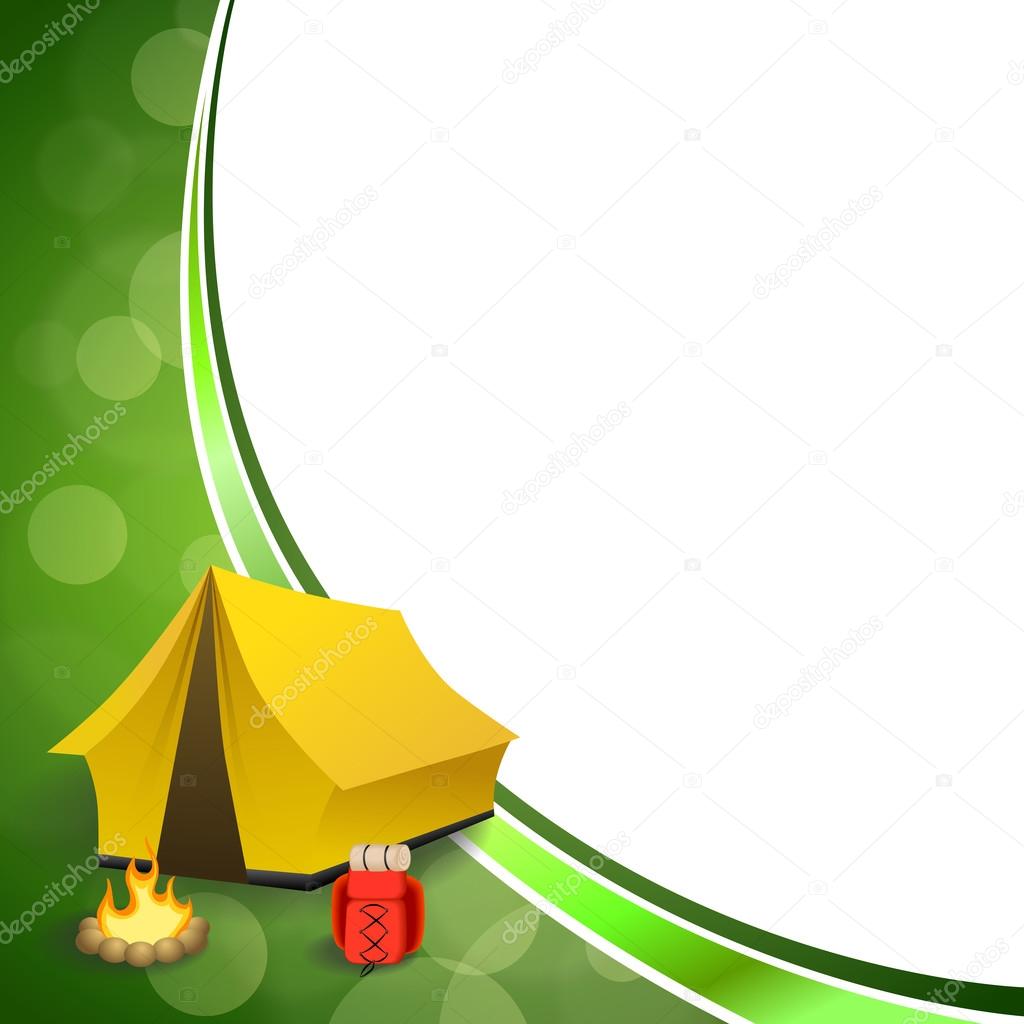 Познание  окружающего мира
Умение правильно ориентироваться в пространстве и времени
Настоящая дружба, рожденная в совместных приключениях
Чувство победы, радость преодоления
Навыки организованности и рационального
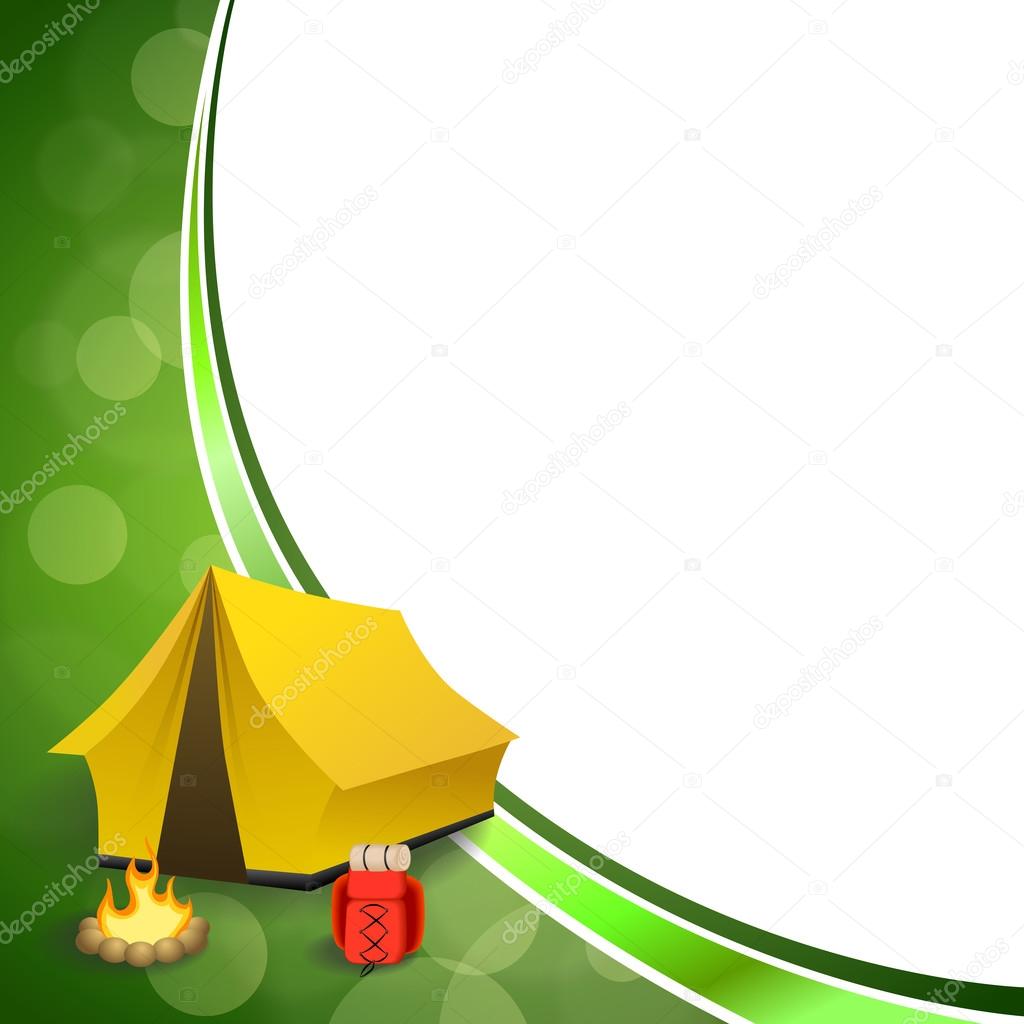 2019год - Год детского туризма
В мае 2017 года президент России Владимир Путин подписал Указ об объявлении 2018-2027 годов в Российской Федерации «Десятилетием детства». В России в рамках Десятилетия детства пройдет Год детского туризма, сообщает Министерство просвещения Российской Федерации. Целью Года детского туризма, который пройдет в 2018-2019 годах, станет «популяризация детского туризма в России, создание    условий для занятий детей туризмом, формирование у них навыков здорового образа жизни, активной гражданской позиции, приобщение детей к историко-   культурному наследию, природным ценностям регионов России.    Ожидается, что количество детей, принимающих участие в походах и экскурсиях, к 2021 году вырастет на 300 тысяч.                                Он будет проходить под девизом:                                        «Туризм и рабочие места:                                                лучшее будущее для всех»
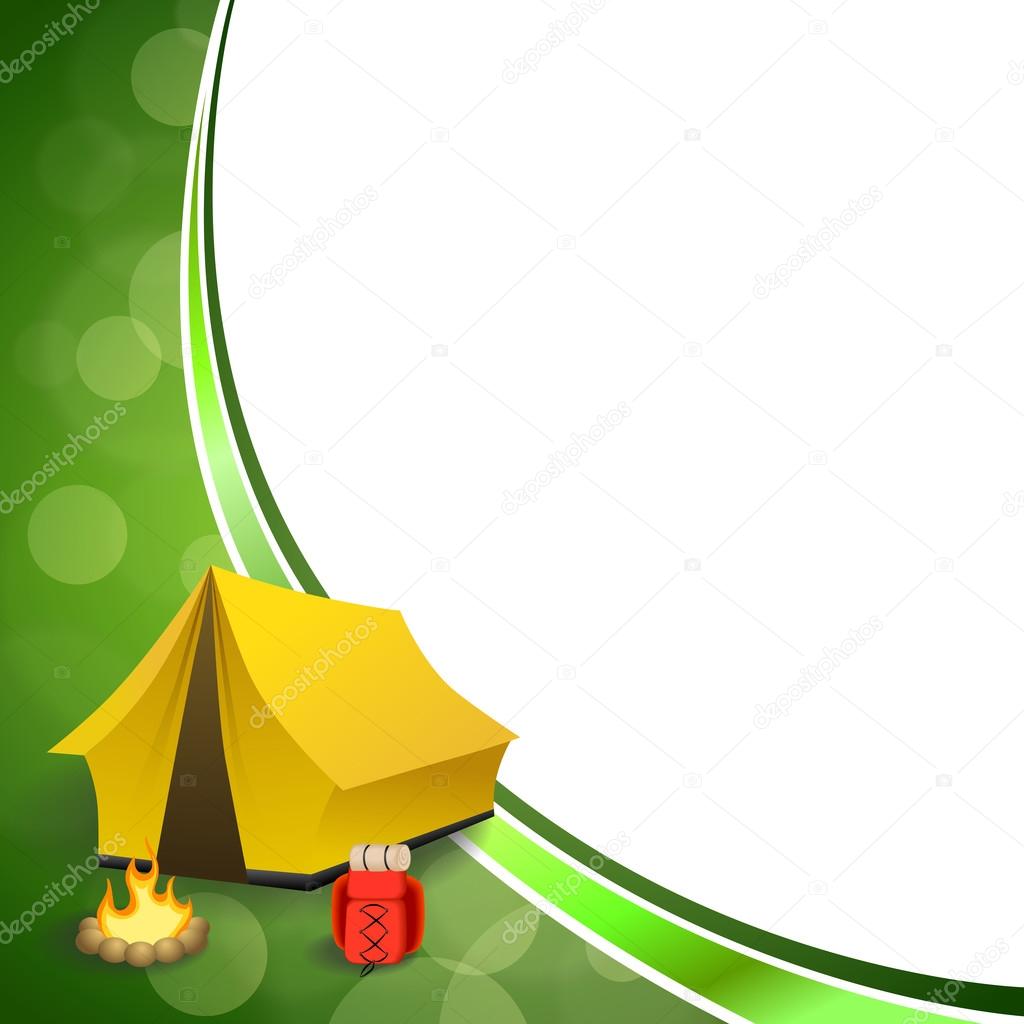 Формы организации физкультурно- оздоровительной работы в МДОУ «Детский сад Улыбка»п.Суксун
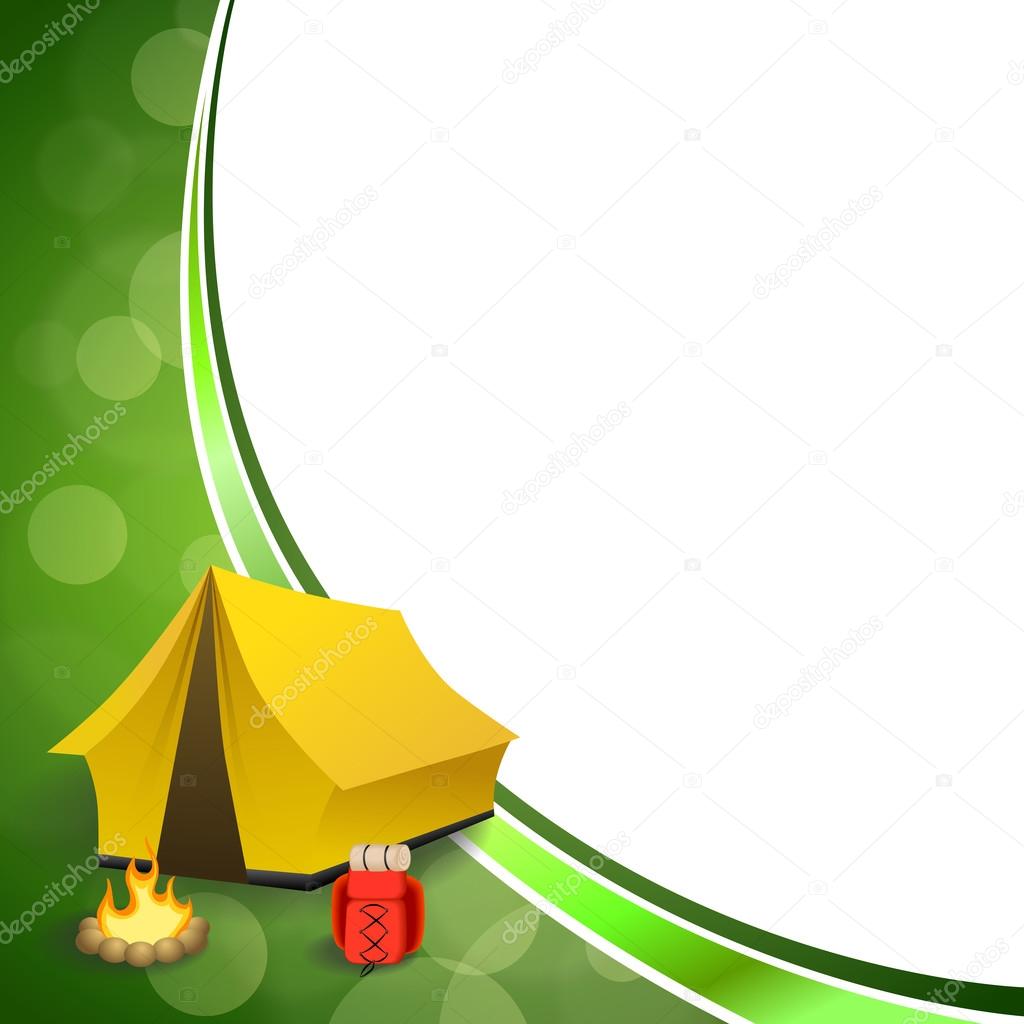 План работы туристических походов
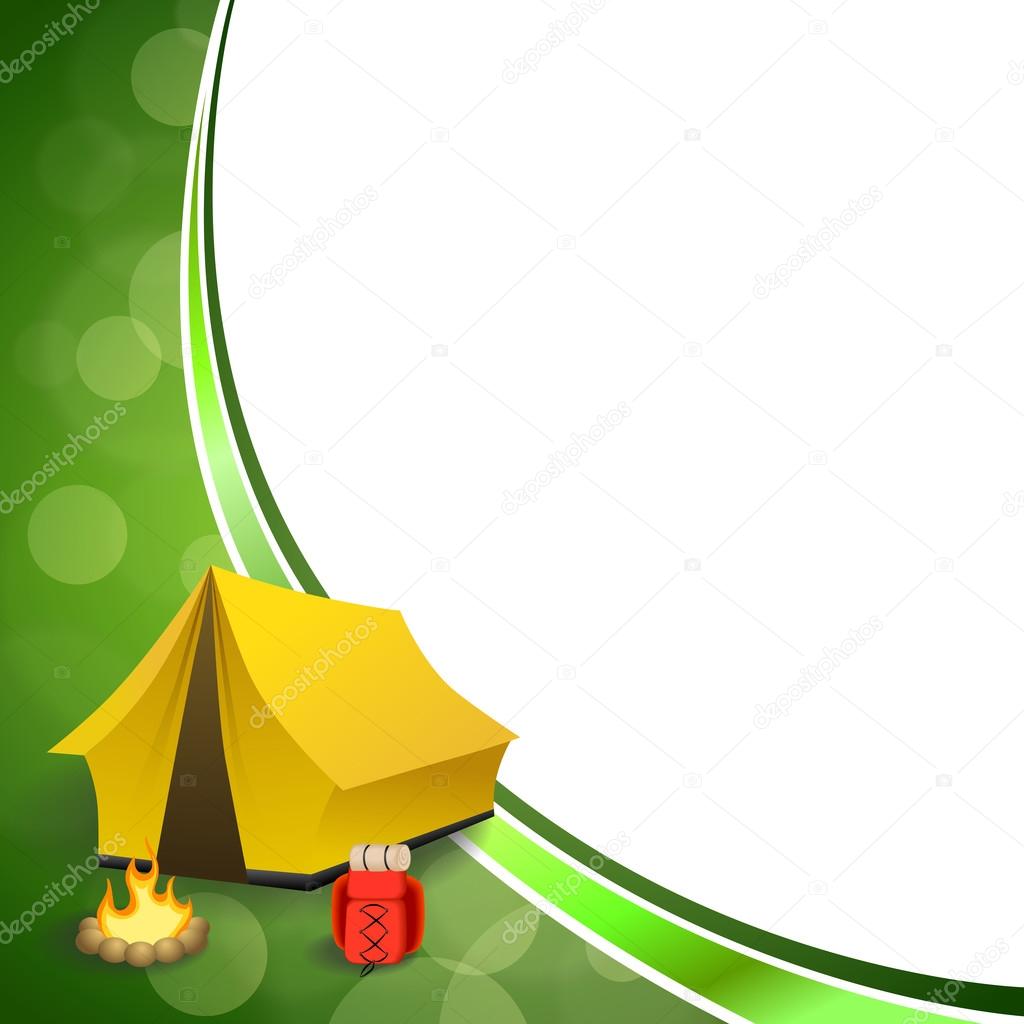 Цель: приобщение дошкольников к здоровому образу жизни через организацию туристических походов
Задачи, решаемые по организации туристических походов:
• Оздоровление (закалка, укрепление здоровья, получение запаса бодрости, и работоспособности, эмоционально-психологическое оздоровление)
• Спортивно-тренировочное (физическая тренировка, обучение преодолению естественных препятствий, ориентированию на местности, тактике действий в экстремальных ситуациях)
• Познавательное (изучение родного края /история родного города/, Знакомство с его историческими и природными достопримечательностями)
• Эмоционально-эстетическое (игры, соревнования. Конкурсы. Художественно-творческая деятельность на природе)
• Экологическое (воспитание экологической культуры у детей и их родителей)
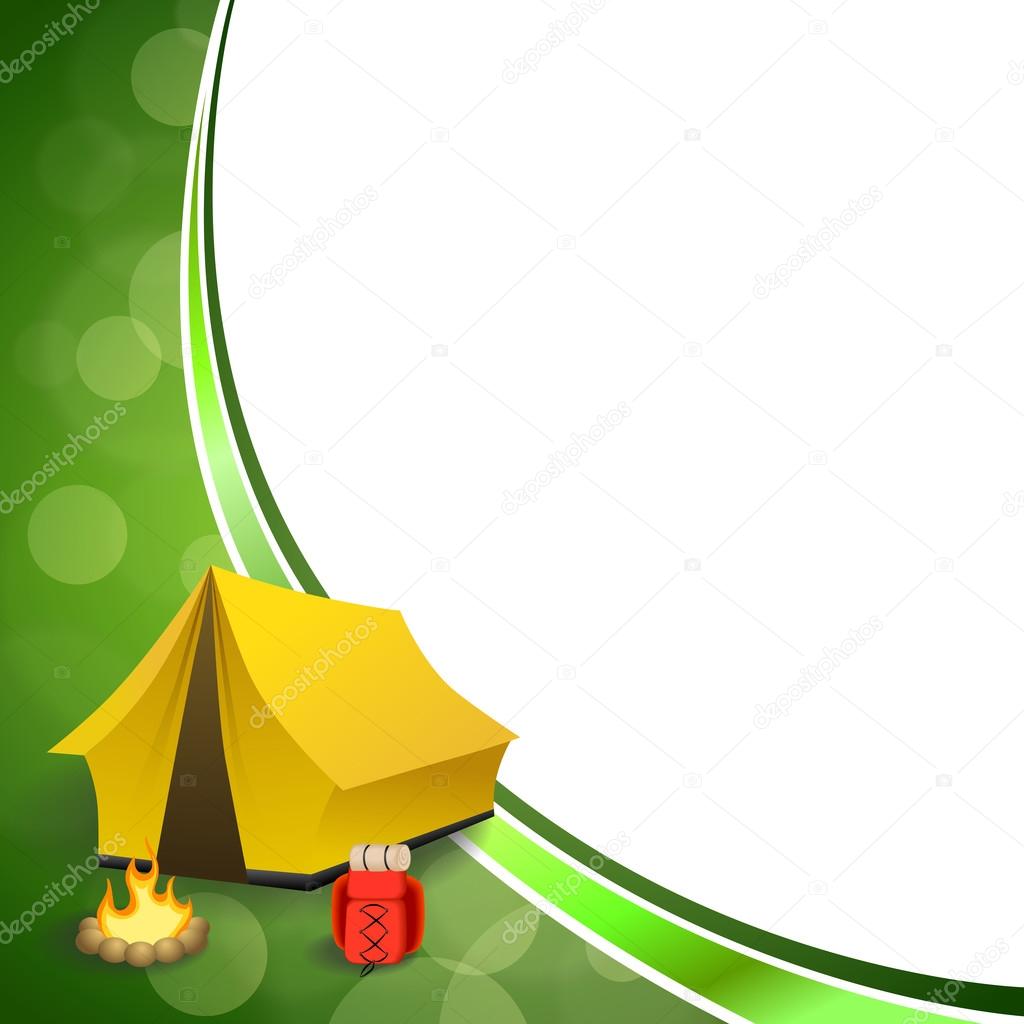 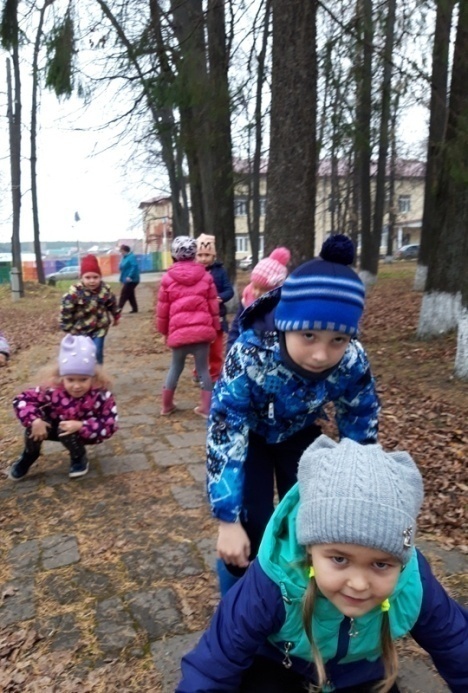 Эколого – оздоровительный поход «Осень на опушке краски разводила» с детьми подготовительной группы (26.10.18) участвовало 12 детей и 2 родителя
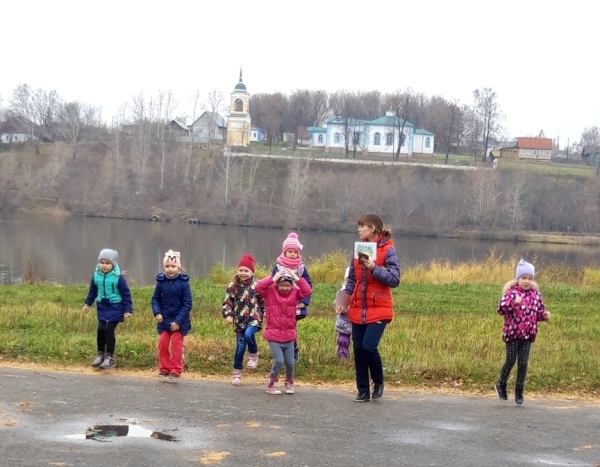 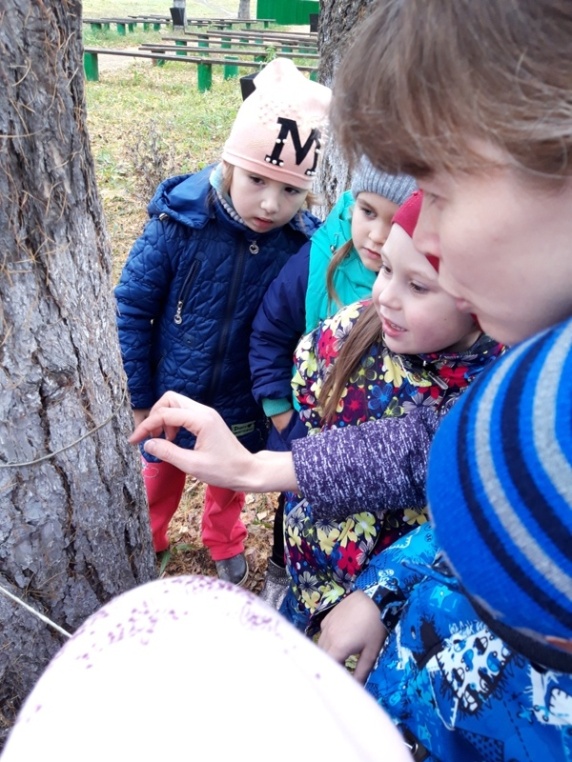 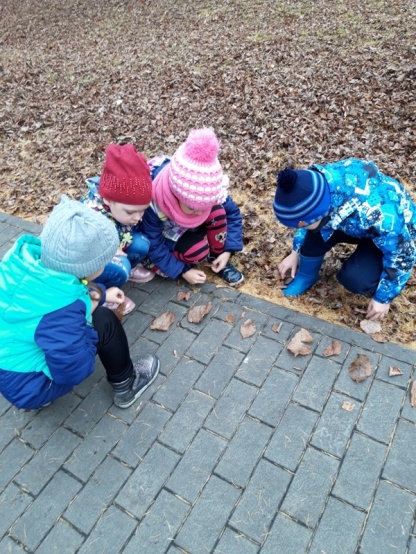 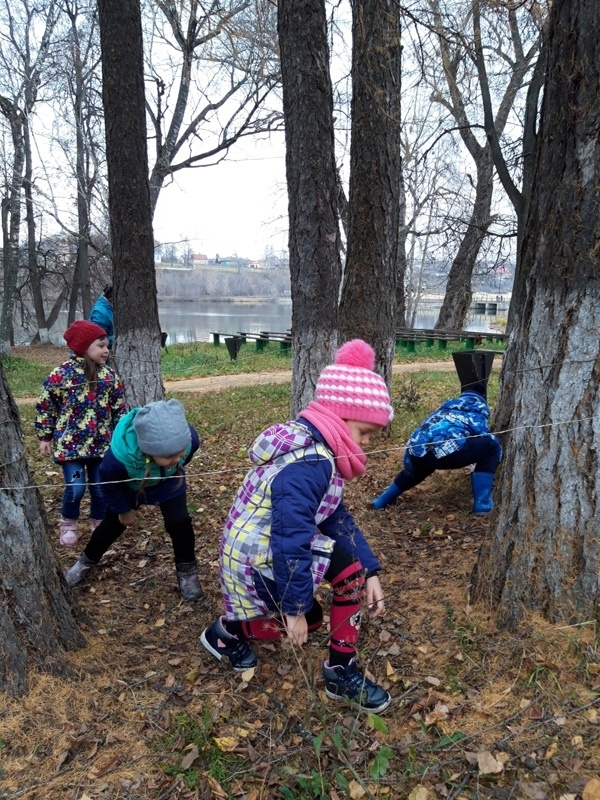 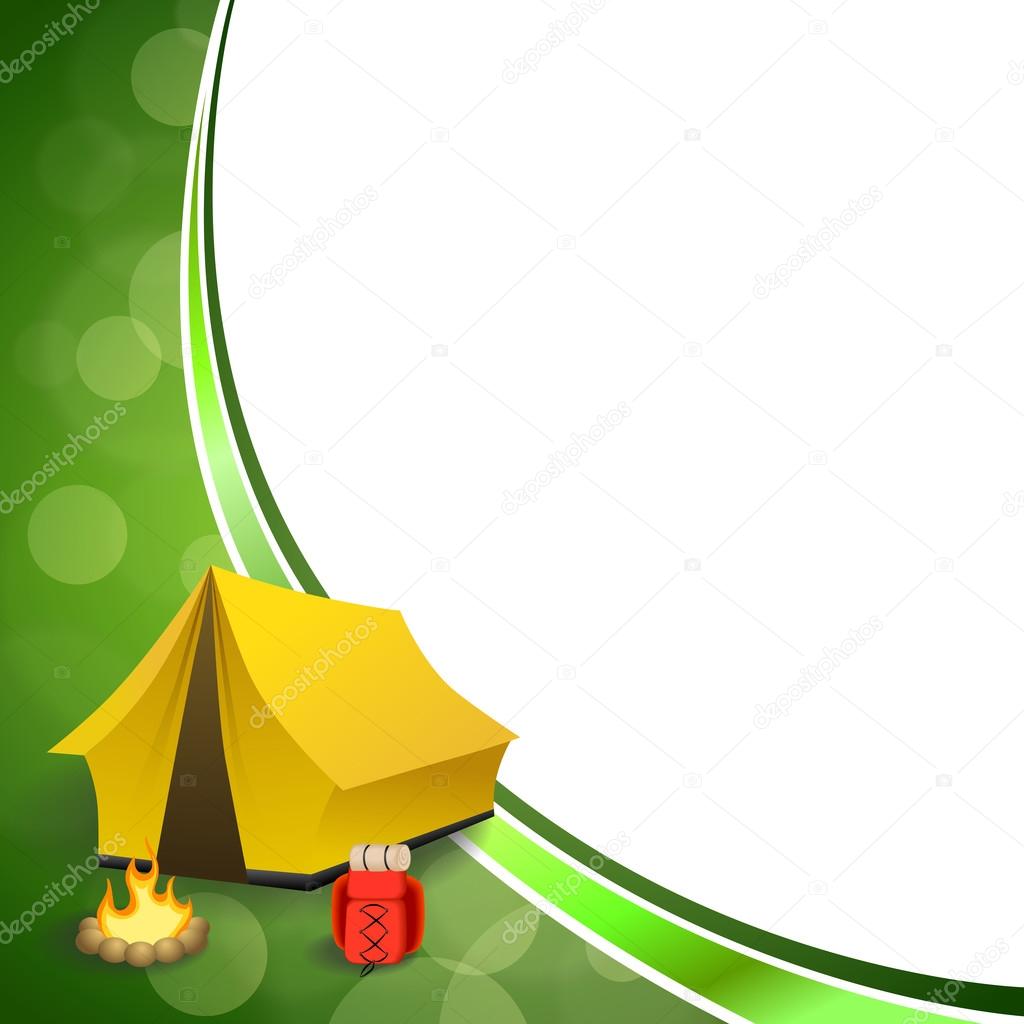 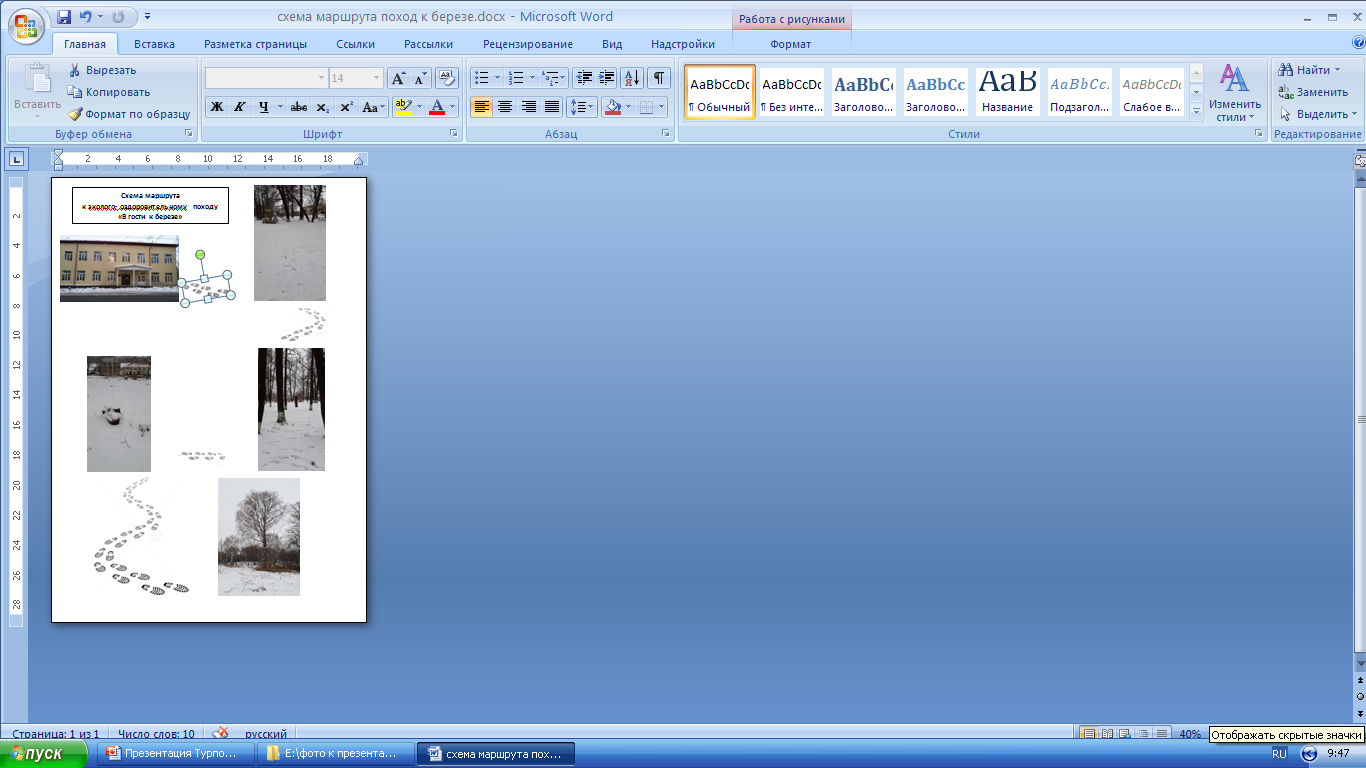 Эколого – оздоровительный поход «В гости к березе» с детьми старшей группы( 20.11.18 участвовало 18 детей и 2 родителей)
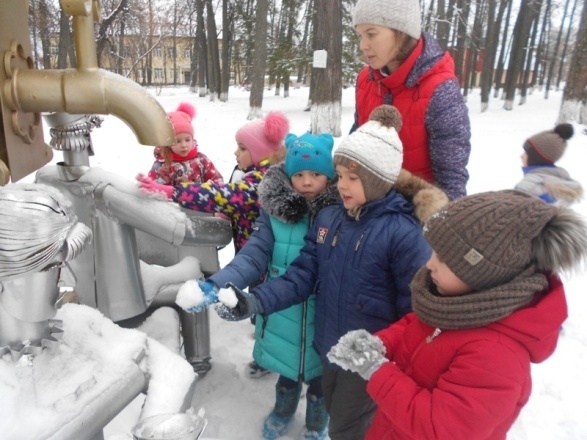 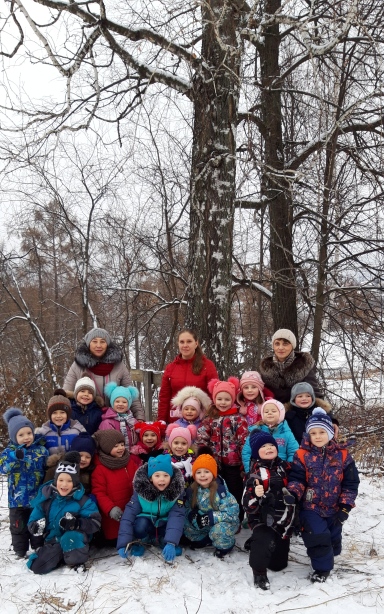 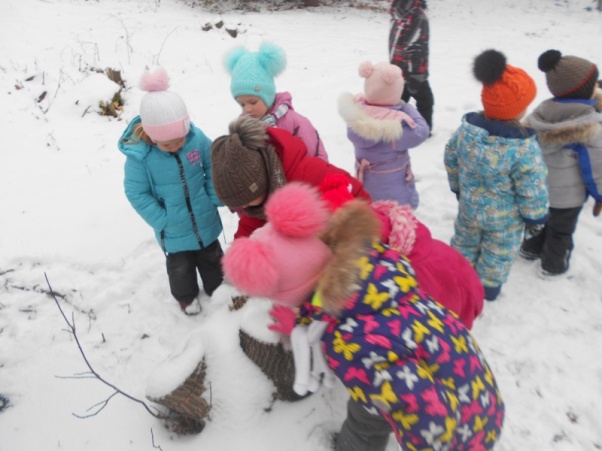 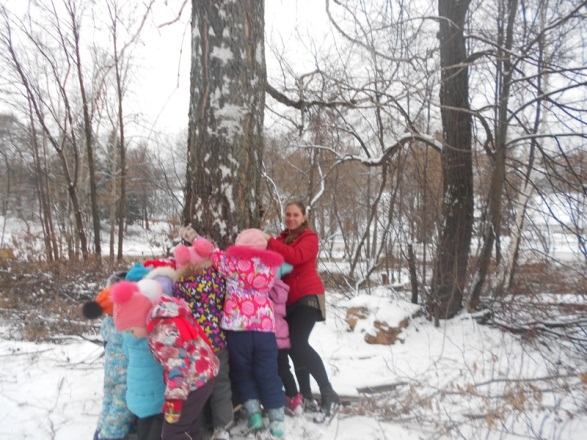 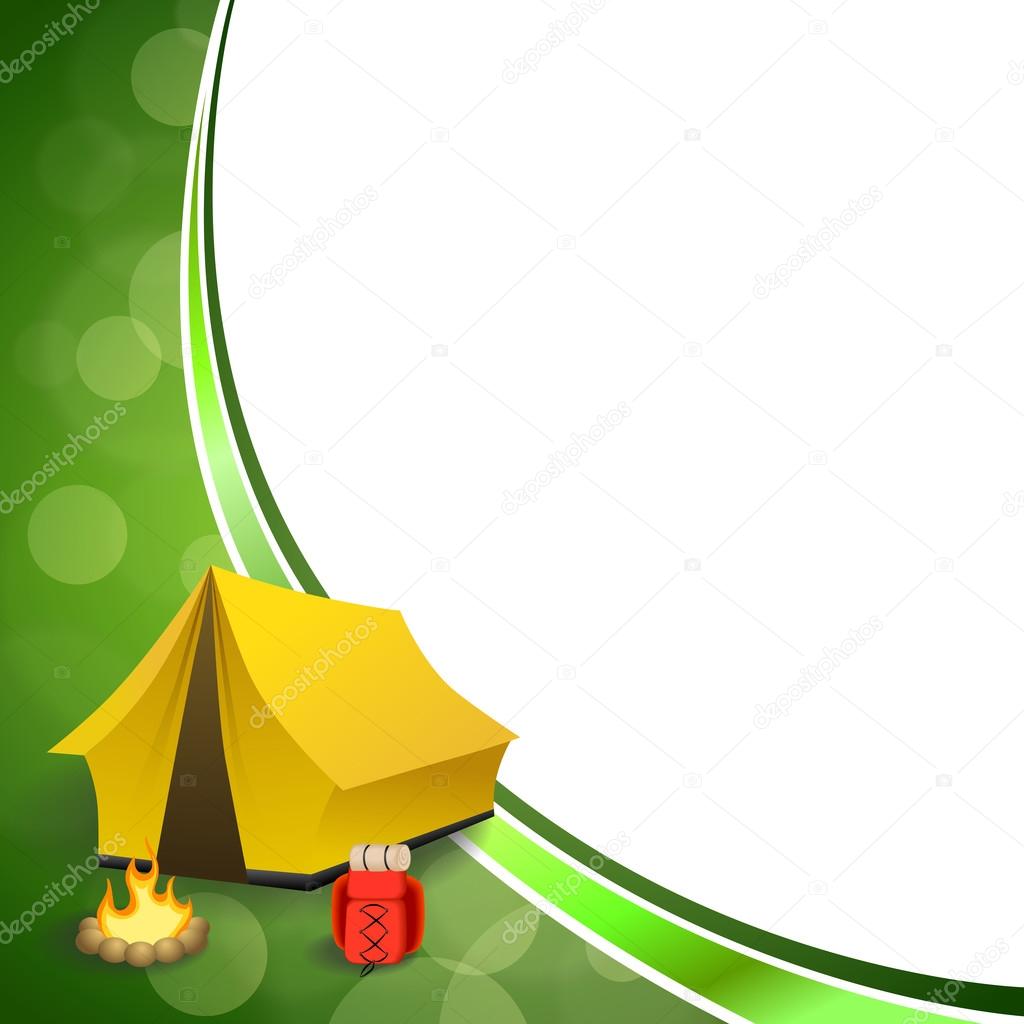 Туристический поход в сосновый бор«На встречу с чудесами»с детьми средней группы(14.01.19) участвовало 21 ребенок и 5 родителей
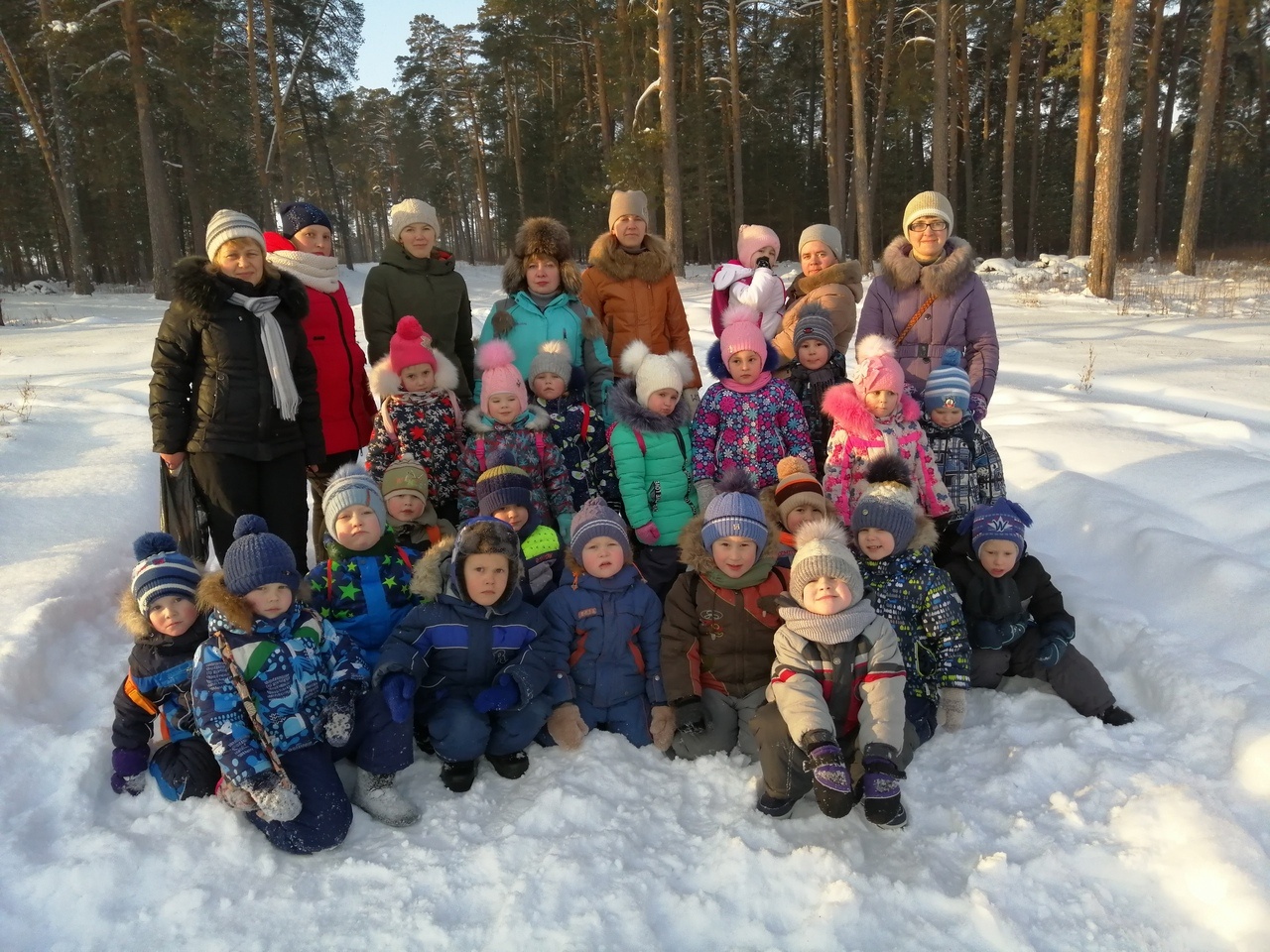 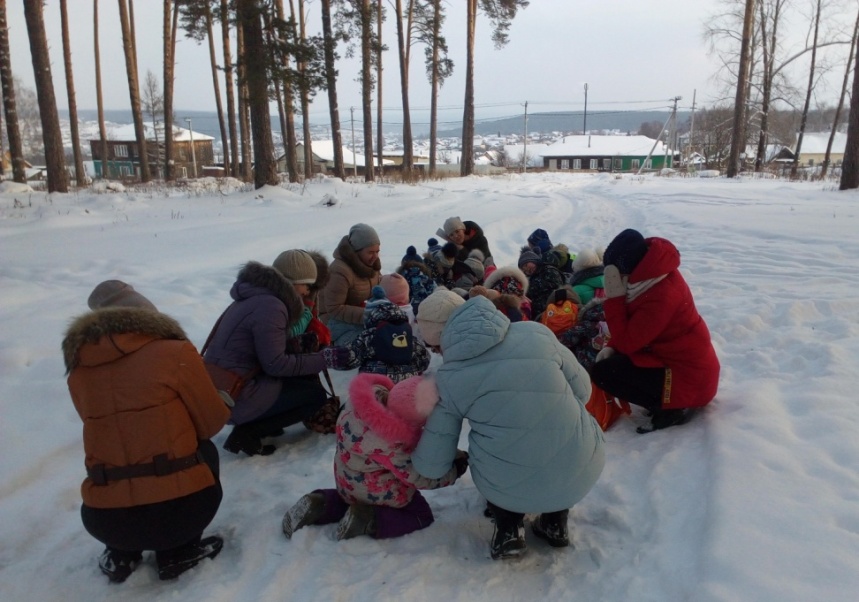 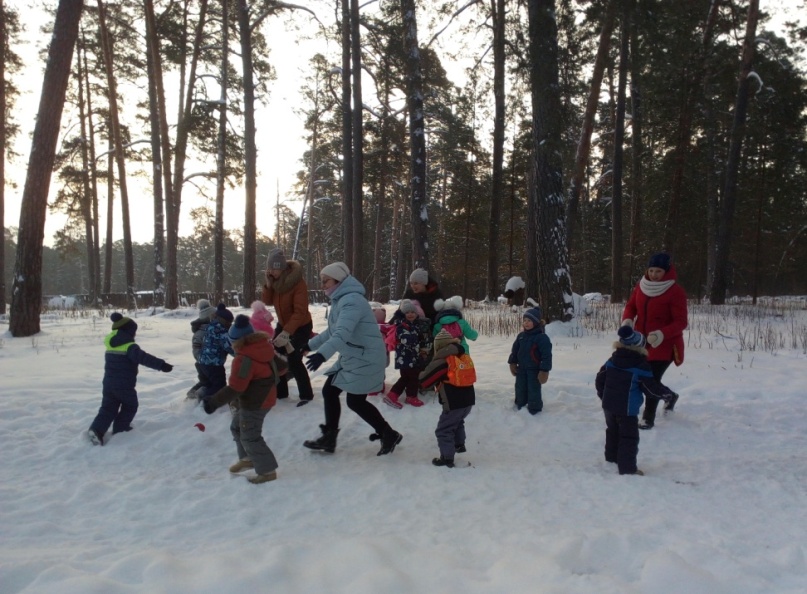 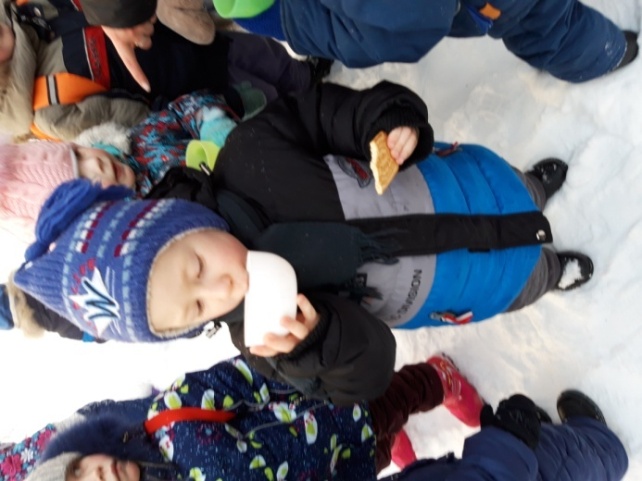 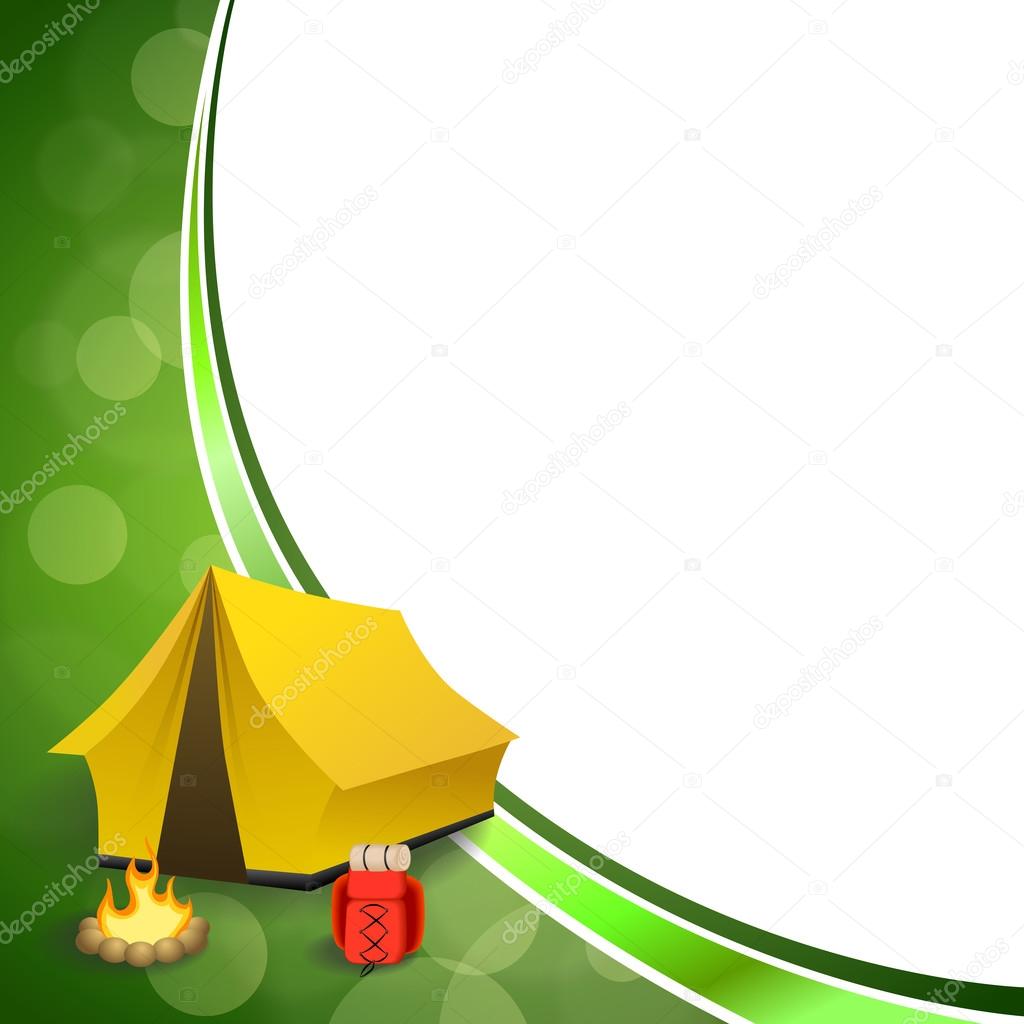 Промежуточные результаты работы за 2018- 2019 учебный год